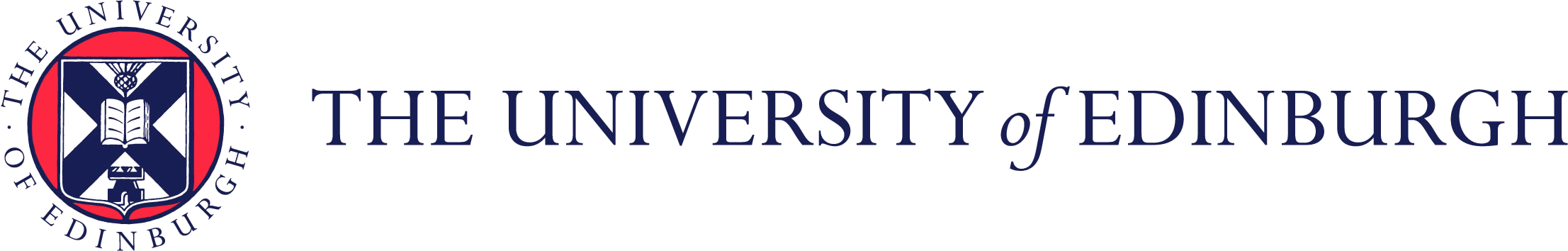 Clinical Psychology
School of Health in Social Science
Making the link between ACT & Behaviour Analysis
David Gillanders
[Speaker Notes: This template can be used as a starter file for presenting training materials in a group setting.

Sections
Sections can help to organize your slides or facilitate collaboration between multiple authors. On the Home tab under Slides, click Section, and then click Add Section.

Notes
Use the Notes pane for delivery notes or to provide additional details for the audience. You can see these notes in Presenter View during your presentation. 
Keep in mind the font size (important for accessibility, visibility, videotaping, and online production)

Coordinated colors 
Pay particular attention to the graphs, charts, and text boxes. 
Consider that attendees will print in black and white or grayscale. Run a test print to make sure your colors work when printed in pure black and white and grayscale.

Graphics, tables, and graphs
Keep it simple: If possible, use consistent, non-distracting styles and colors.
Label all graphs and tables.]
3 elements of ACT training
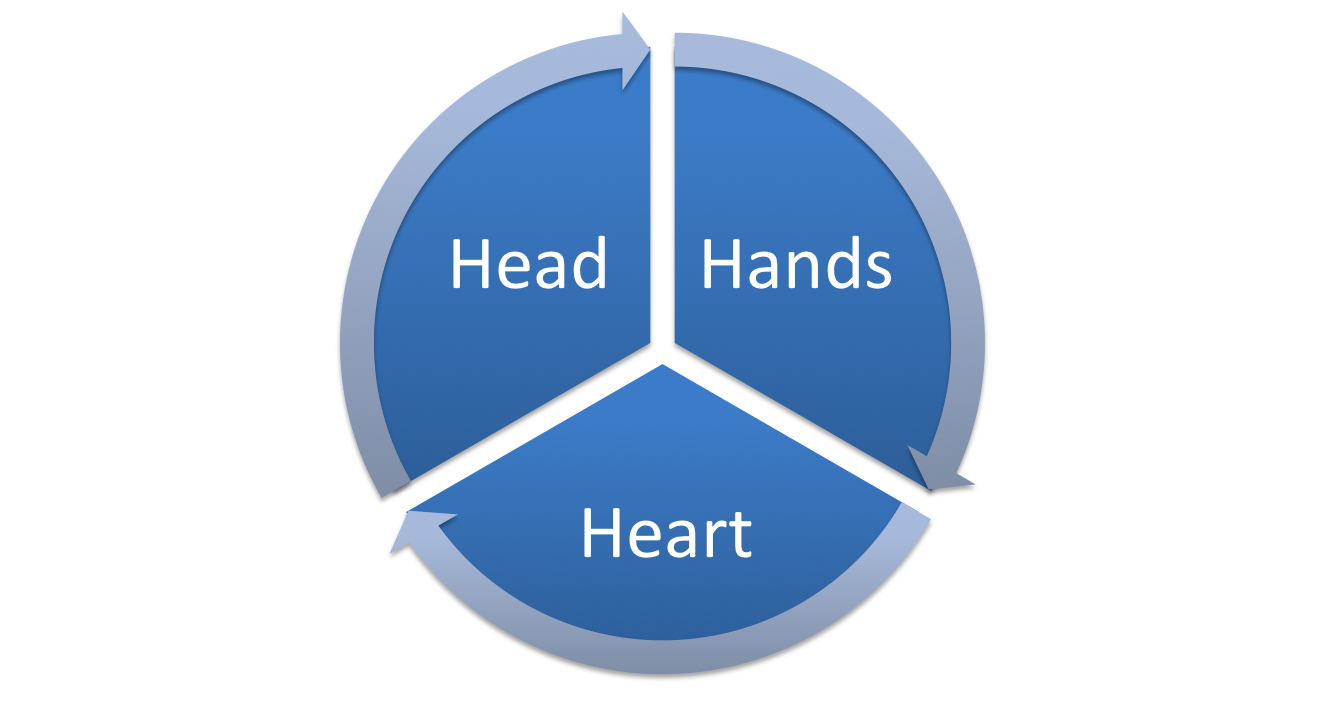 Knowledge & Concepts
Skills & Techniques
Personal Qualities
Clear Case Conceptualisation & Functional Analysis
[Speaker Notes: Use a section header for each of the topics, so there is a clear transition to the audience.]
Behaviour Analysis
We all know the traditional ‘three term contingency’:
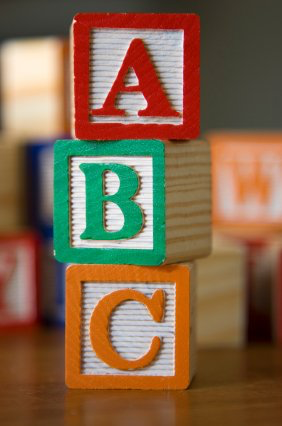 Antecedent

Behaviour

Consequence
Antecedents
Can be anything:
Events in the external world
Events in the internal world: 	thoughts
					feelings
					sensations
					memories
					urges
The Trap
If when A occurs, it reliably leads to B, and C is a less negative consequence, then that chain will be strengthened

Much of our client’s struggling is concerned with trying hard to control the occurrence of A.

The B’s that occur in response 
    to A often lead to a short term 
    reduction in intensity or presence 
    of A
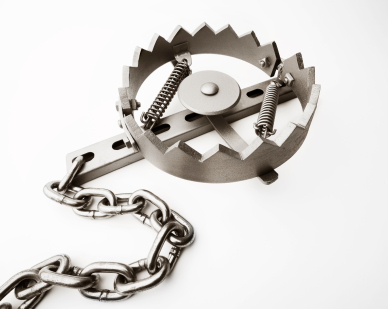 Clinical Assessment as Functional analysis
So we go looking for problematic repertoires of this form:

Antecedent: unwanted emotions, memories, thoughts, sensations, 

Behaviours: responses that are primarily focused on controlling Antecedents

Consequences: Short term reduction in what is struggled with, long term life constriction
Assessment
What is the client looking for help with?

Describing the struggle

Thoughts, beliefs, emotions, behaviours, social, historical

Emphasising the experience of what happens and of how they are responding
Functional analysis
What is the struggle?

What do they do in response?

What is the consequence of that?

How would they wish it to be different?
Case Conceptualisation
What are workable strategies?

What are unworkable ones?

Which of the 6 processes do we need to strengthen?

You can use the hexaflex model to map out what drives the current strategies
Case Example
John - early 30's, graphic designer

Chronic, severe irritable bowel syndrome, low mood, abdominal pain and discomfort

Low motivation, sense of defeat

Fears having a bowel accident in public, is very embarrassed and shamed

Feels disbelieved, has tried many things to control IBS 

Has stopped socialising, changed his work to be more alone, stopped going out, stopped dating
Case Example - Functional analysis
Struggle: symptoms, beliefs / thoughts, feelings

Response: what he does in response to the struggle

Consequences?

How workable are these strategies?
The link between functional analysis and ACT
What combination of the 6 processes underpin or drive these unworkable strategies?
The ACT Model of Inflexibility
Dominance of Past & Future
Lack of clarity or contact with Values
Experiential avoidance
Psychological inflexibility
Inaction, impulsivity or avoidant persistence
Cognitive Fusion
Attachment to the self ‘story’
Case Conceptualisation Exercise
In groups of three, one person choose to bring a case to work on

I have a few tips for you…
Getting out of the trap
[Speaker Notes: Use a section header for each of the topics, so there is a clear transition to the audience.]
The 3 term contingency is only a tool…
The continuous flow of behaviour…
The continuous flow of behaviour…
If you always do what you’ve always done…
In order to contact new contingencies, we need to establish new behaviours in response to the usual antecedents.

Then that consequence becomes part of a new antecedent and thereby: the stimulus function of A is altered
The continuous flow of behaviour…
The continuous flow of behaviour…
different 
responding
Other ways to alter the function of Antecedents
Modelling an alternative behaviour in response to A

instigating almost any other more flexible behaviour in the presence of A

What would you say to a friend that was thinking this thought…

Responding in an unconventional way to thinking
Language and Antecedents
Languageing around A can alter the stimulus functions of A by adding it into different relational framing:
Usually:
Difficult A framed in coordination with self
Difficult A framed as ‘bigger than’ self

Through exercises and talk:
‘Self’ framed in distinction and hierarchy with difficult A.
I love my husband but he makes me so angry…
What is the function?
What is occurring in functional terms
We will pause every few minutes to discuss
Use the tracking grid
[Speaker Notes: In this group exercise I’m going to suggest we explore the functions that may be occurring in ACT classic interventions]
Summary
Behaviour analysis informing assessment
	Problematic repertoires
	Functions of the unworkable behaviours
	What underpins these unworkable strategies?

Targeting treatment
	Altering the stimulus functions by new behaviour
	By additional framing
	By altering context
Enquiry and Exploration
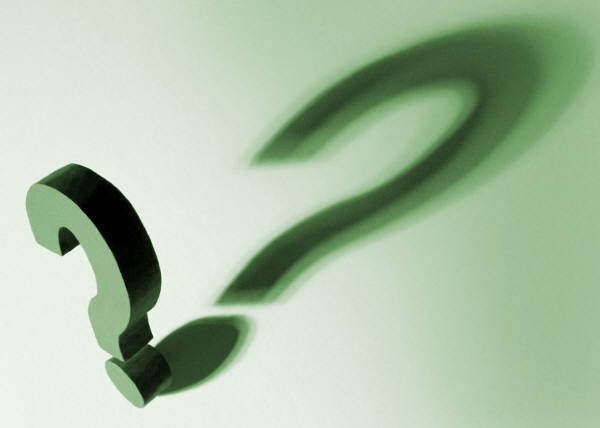 https://contextualscience.org/david_gillanders_training_page